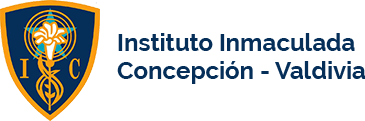 ENGLISH DEPARTMENTMiss Carol Eckhardt I.-Miss Ximena Vera.-
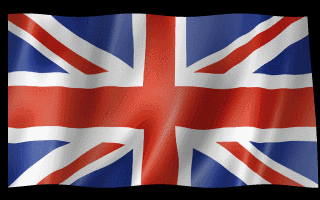 7th Grades
April 28th, 2020
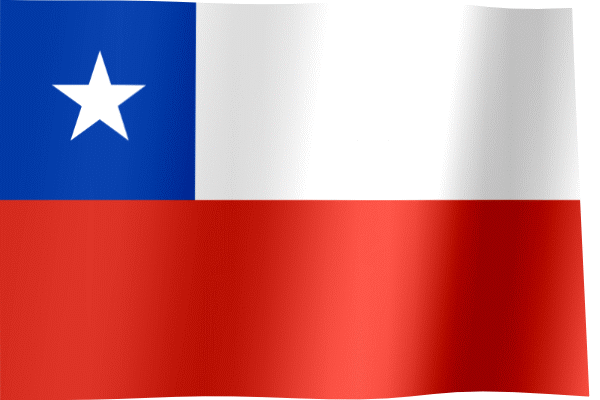 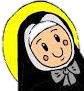 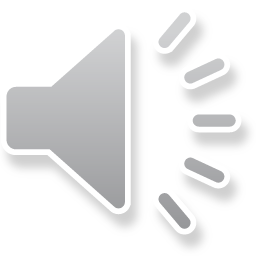 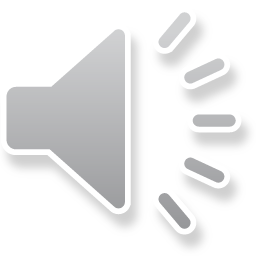 Let love be the motto of your life M.P.v.M
If in this PPT you have any question or suggestion please feel free to ask questions at: miss.eckhardt@hotmail.com or ximealevera@gmail.comWe will answer your questions from Monday to Friday (08:00 – 16:00 hrs).This time check your new vocabulary in this online dictionary:https://dictionary.cambridge.org/dictionary/english-spanish/tableRead the visual explanation and examples carefully.
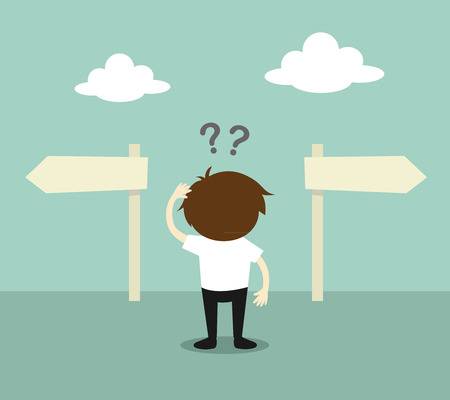 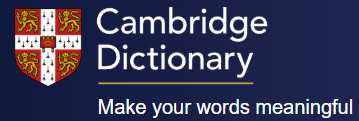 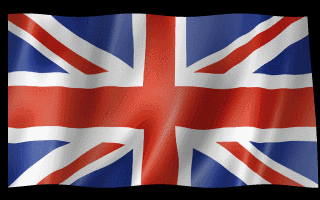 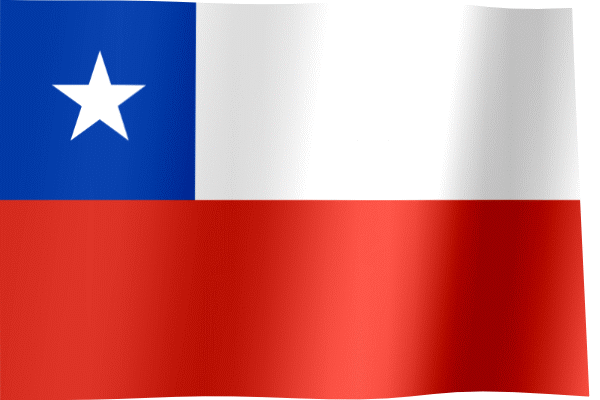 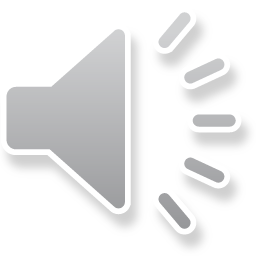 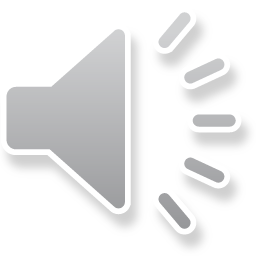 1. Objective: Infer information related to the conversation “Shopping” and  complete the exercises given below. Work being committed.
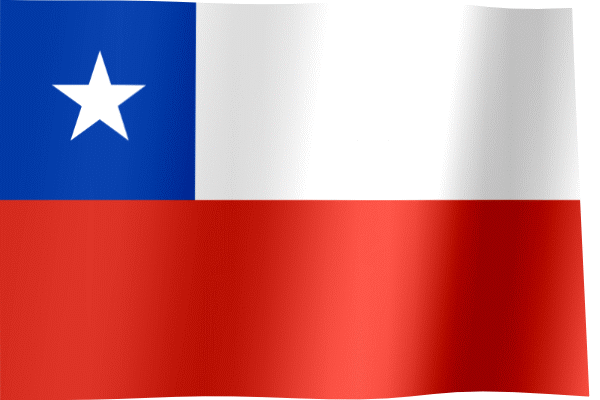 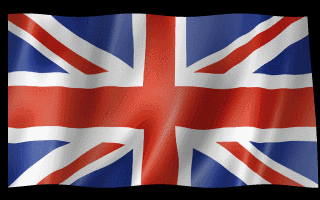 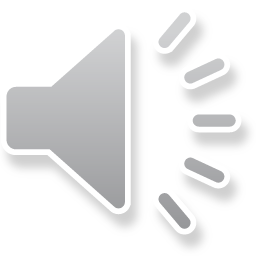 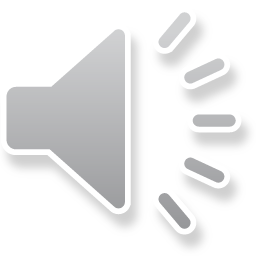 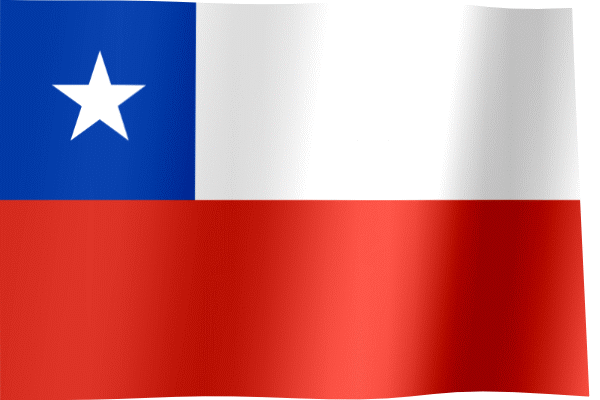 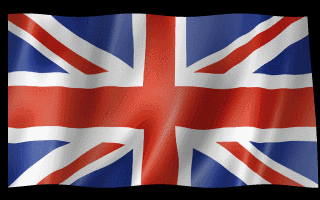 Shopping
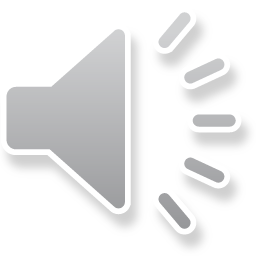 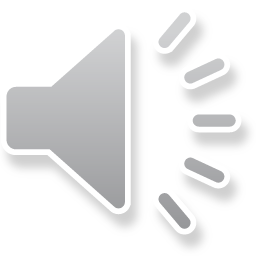 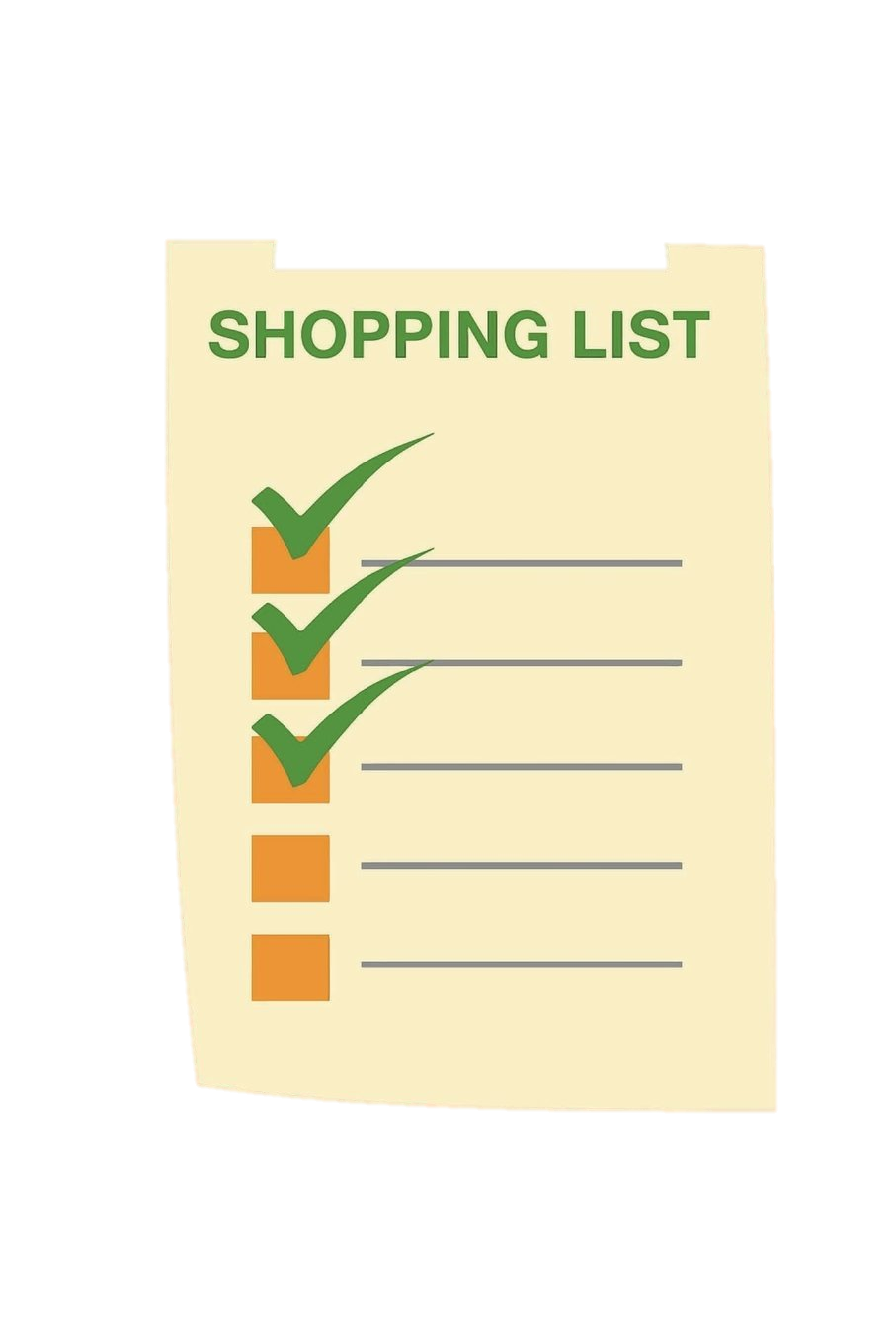 George: I’m going out. Do you want anything?
 Sally: Could you buy some stuff from the shop?
 George: All right. What do you want? 
Sally: Well, we haven’t got much milk.
 George: How much milk do you want? 
Sally: We need two bottles of milk. 
George: How about strawberry jam? Have we got any jam?
 Sally: Oh yes, there isn’t any jam left. We need a jar of strawberry jam. And also we’ve finished the butter. We need some butter.
George: OK. I think I‘ve finished the last beer. I’ll buy 5 or 6 bottles of beer. 
Sally: OK. There is a little oil left. Please, buy a bottle of oil. 
George: No problem. Do you want to eat fish at dinner? 
Sally: Ah, yes. I want you to buy four tins of fish, and also some bread. There isn’t much bread left. 
George: How many loaves of bread do you want? 
Sally: A loaf of brown bread is enough. Would you like some coffee after dinner? 
George: Of course.
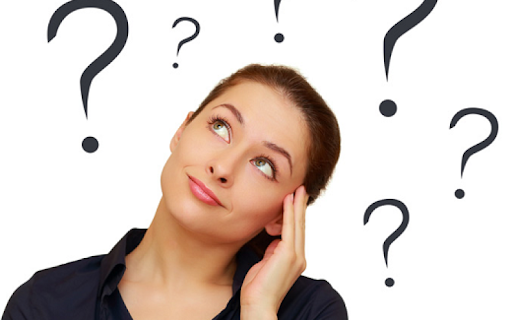 Sally: Then, buy us a bag of coffee. At last, we only have few packets of pasta. Could you buy some more pasta? You know we eat pasta almost every day. 
George: Ok, no problem. 
Sally: One more thing. Don’t buy any almonds. We have got a lot of almonds. 
George: All right!
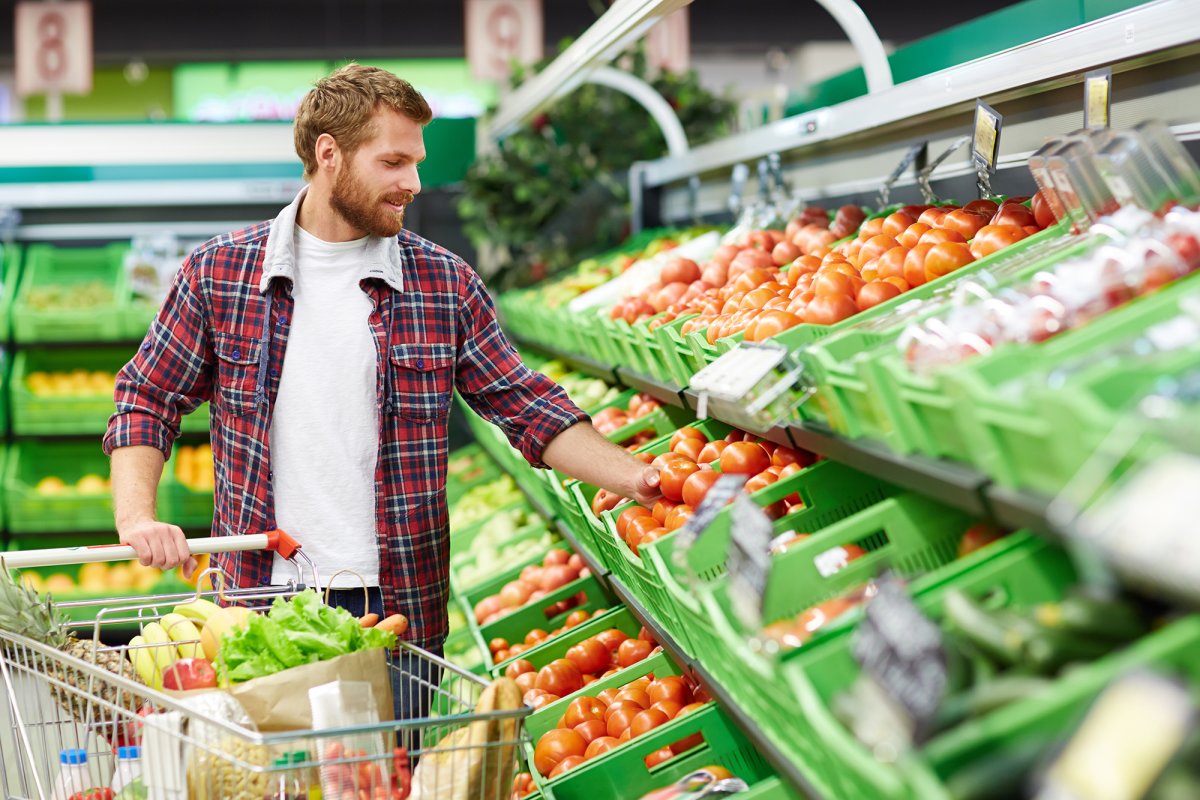 According to the conversation: Are they true or false?
1. There isn’t any butter. ______ 
2. Sally and George have got a little beer. ______ 
3. George is going to buy a lot of fish._____ 
4. There is some bread. ______ 
5. They don’t need any coffee. ______ 
6. There is little pasta for them. ______
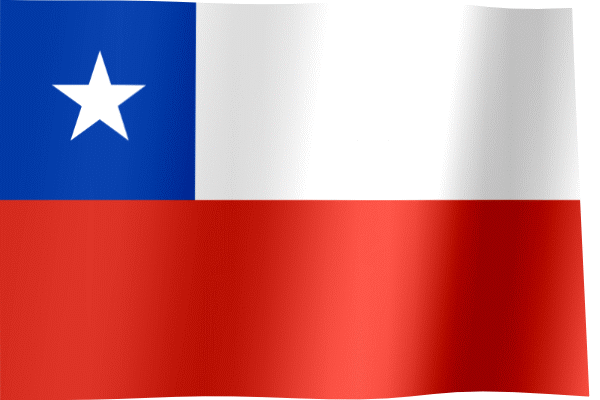 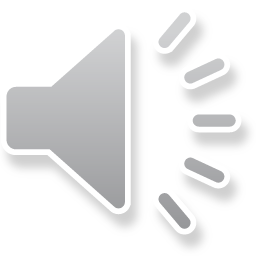 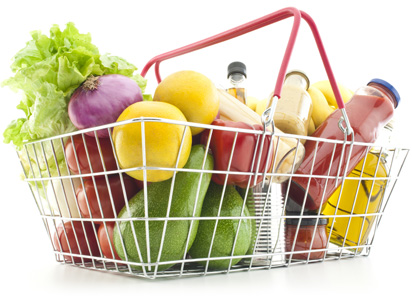 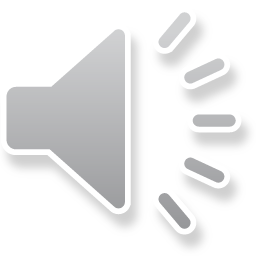 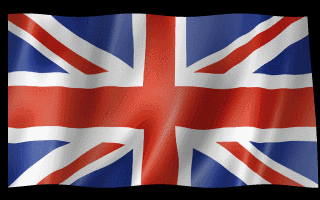 Read the dialogue again and draw some examples
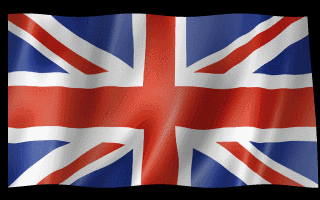 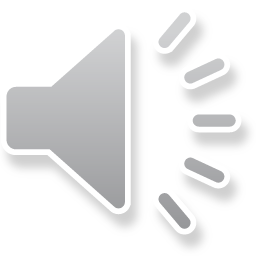 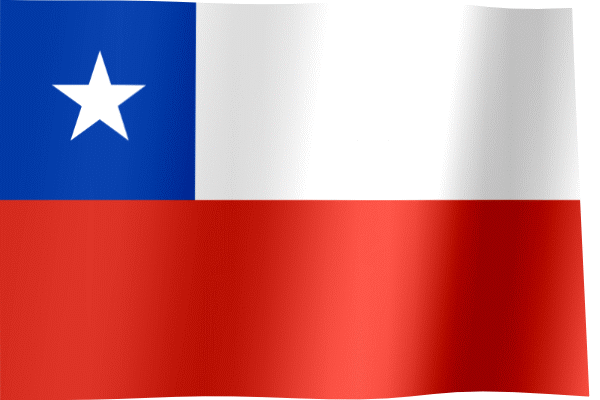 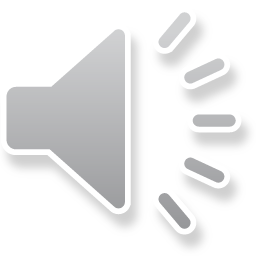 CHECK YOUR NEW VOCABULARY!
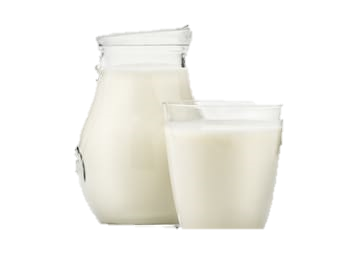 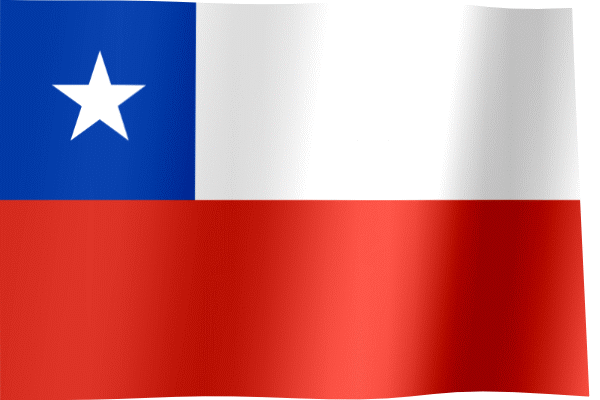 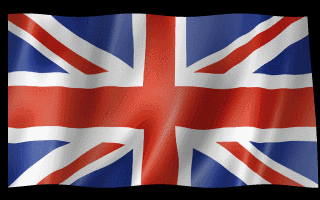 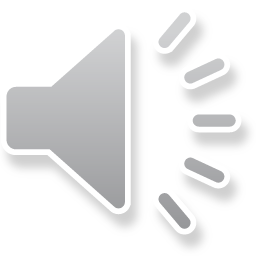 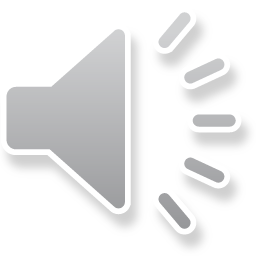 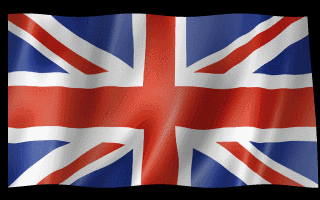 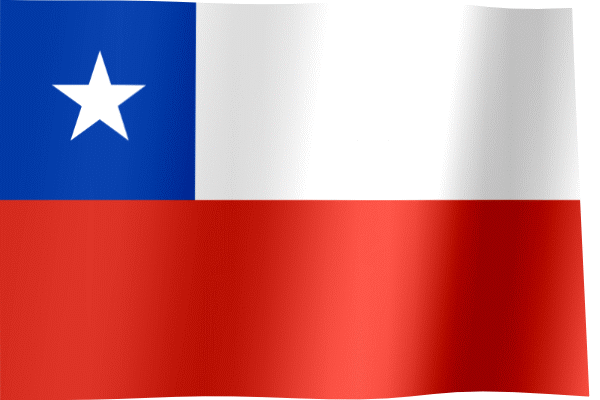 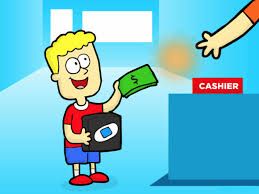 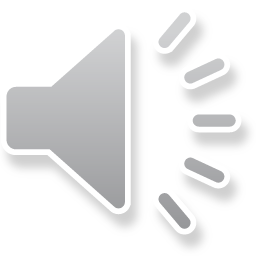 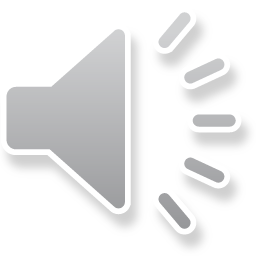 Thank you for your time and hard work!
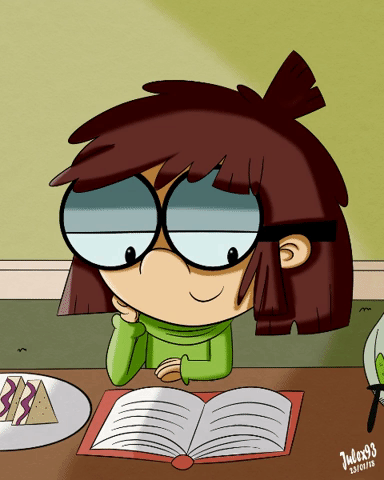 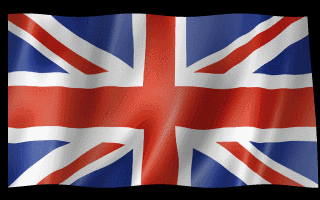 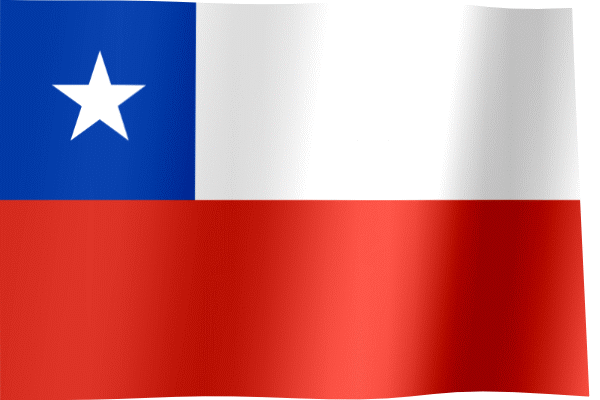 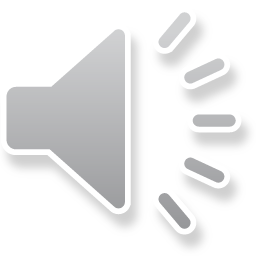 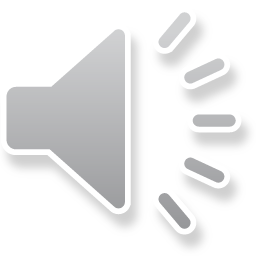